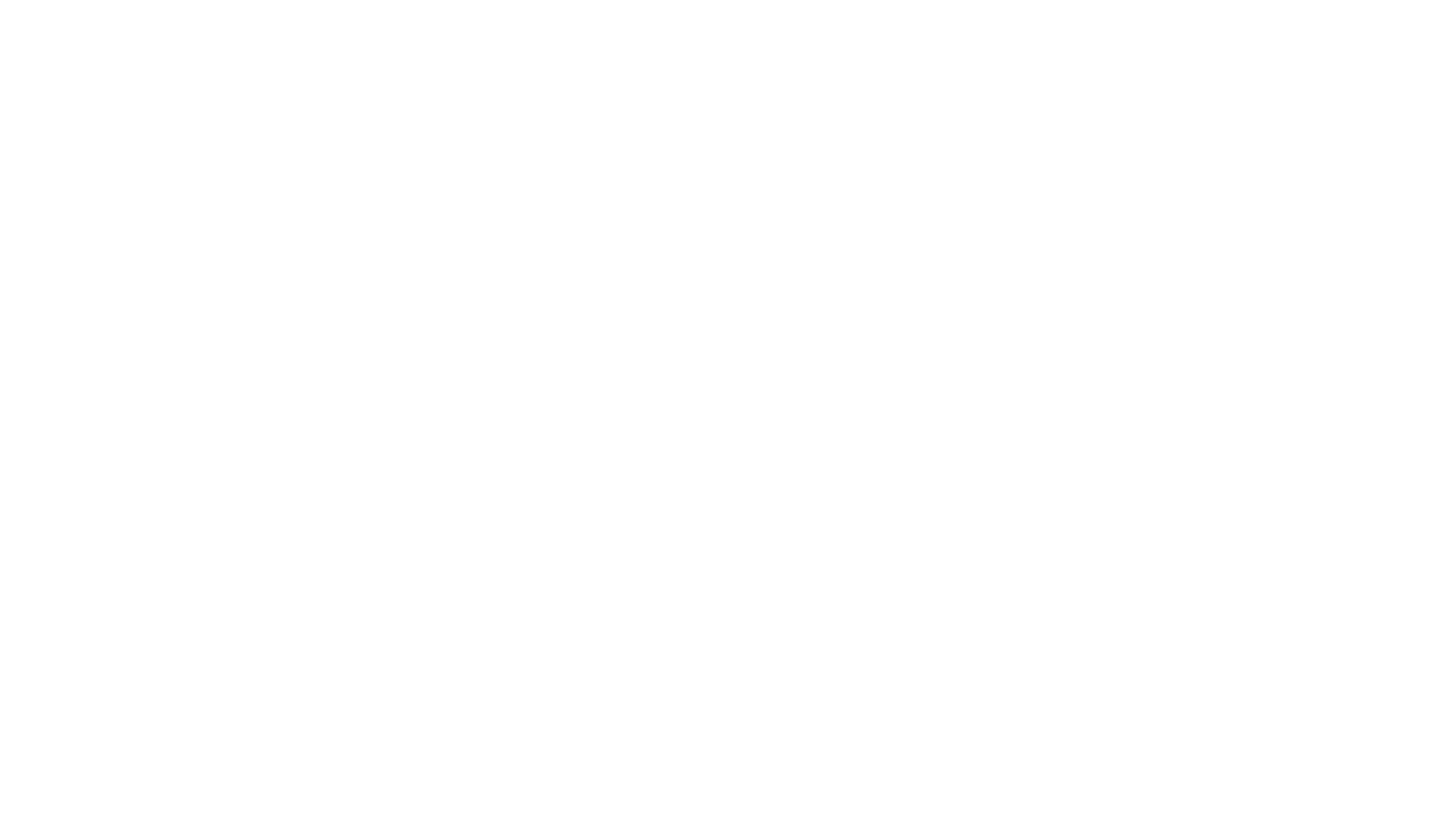 PERSONAL FITNESS LESSON #6
COMMON INJURIES AND ILLNESSES FROM TRAINING
INJURIES
CHRONIC INJURIES
ACUTE INJURIES
An injury that results from overuse or training
Examples:
Shin splints and stress fractures
Result from an accident that occurs while participating in an activity or just by coincidence
Examples:
Ankle sprain, muscle strain and breaking a bone
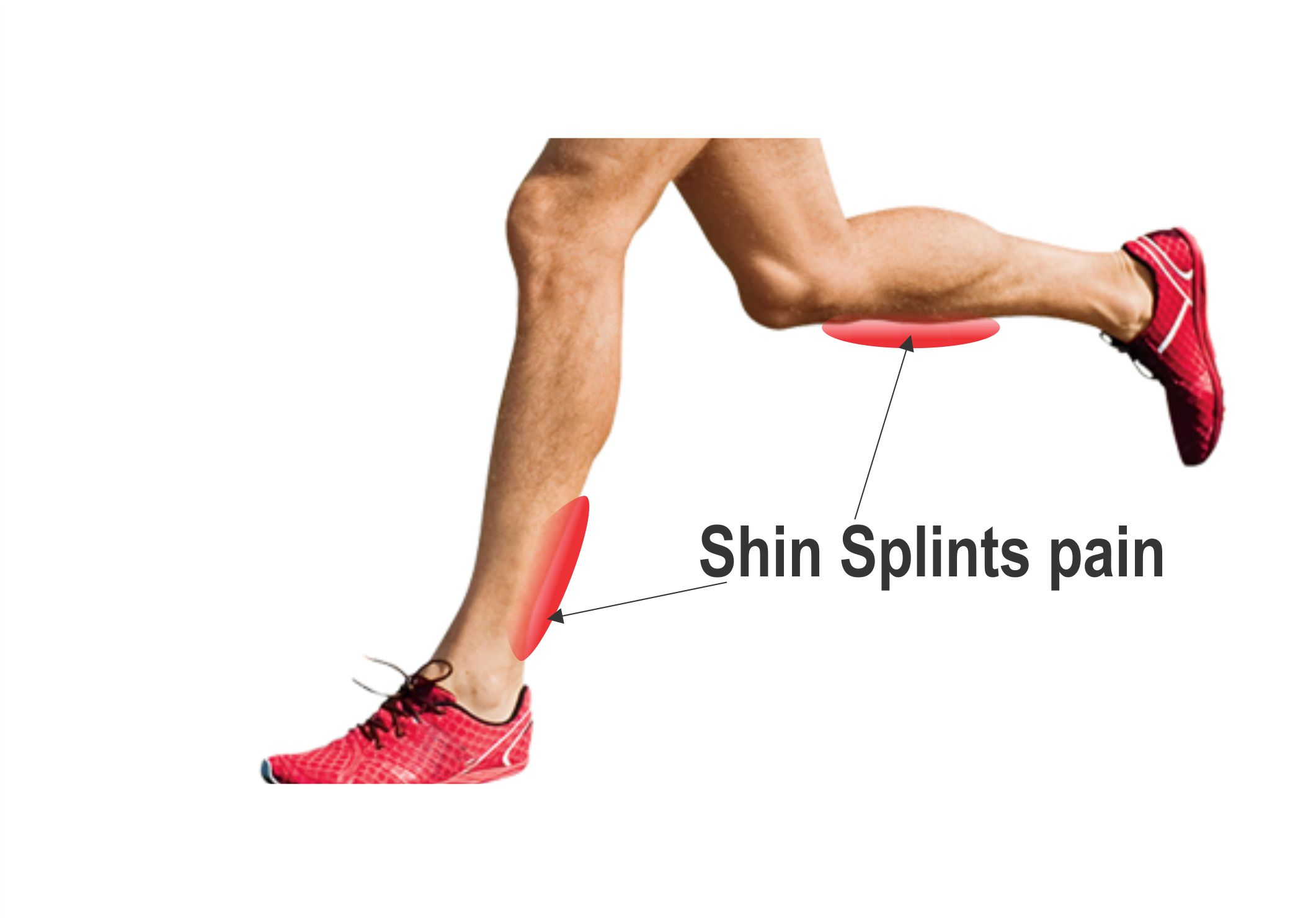 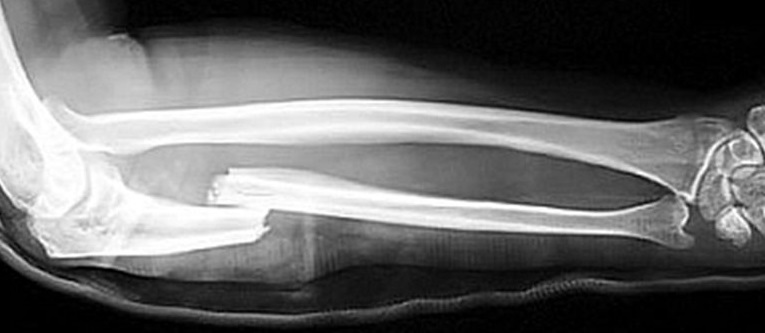 Ligaments
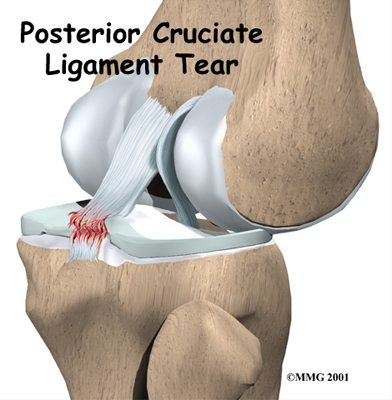 Tissues that connect the bone together 
Common ligaments that get injured
Anterior Cruciate Ligament- middle of the knee. It prevents the shin bone from sliding out in front of the thigh bone

Posterior Cruciate Ligament-back of the knee. It is one of several ligaments that connect the thighbone to the shinbone
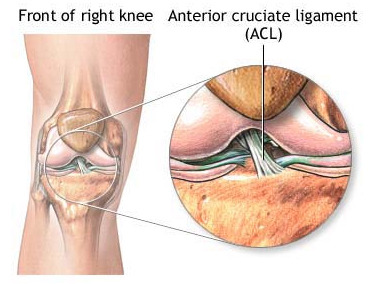 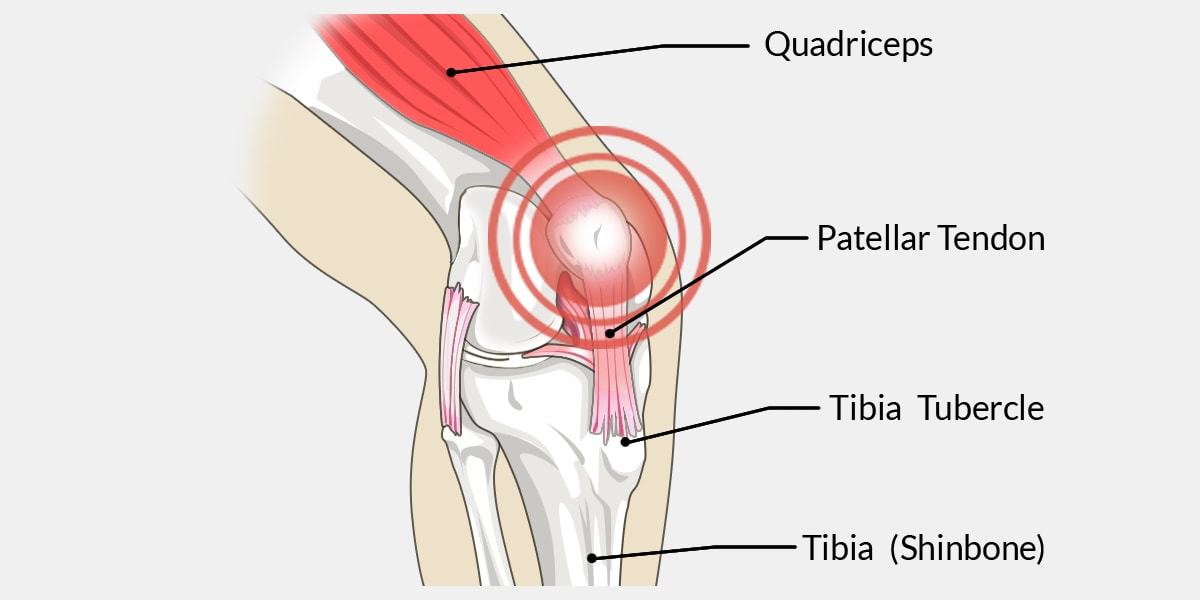 TENDONS
Tissues that connect muscles to bone
Common tendons which get injured:
Patellar tendon- connects knee cap to shin bone
Achilles tendon- connects the calf muscle to the heel
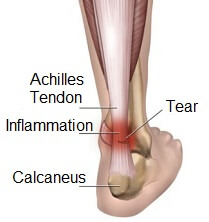 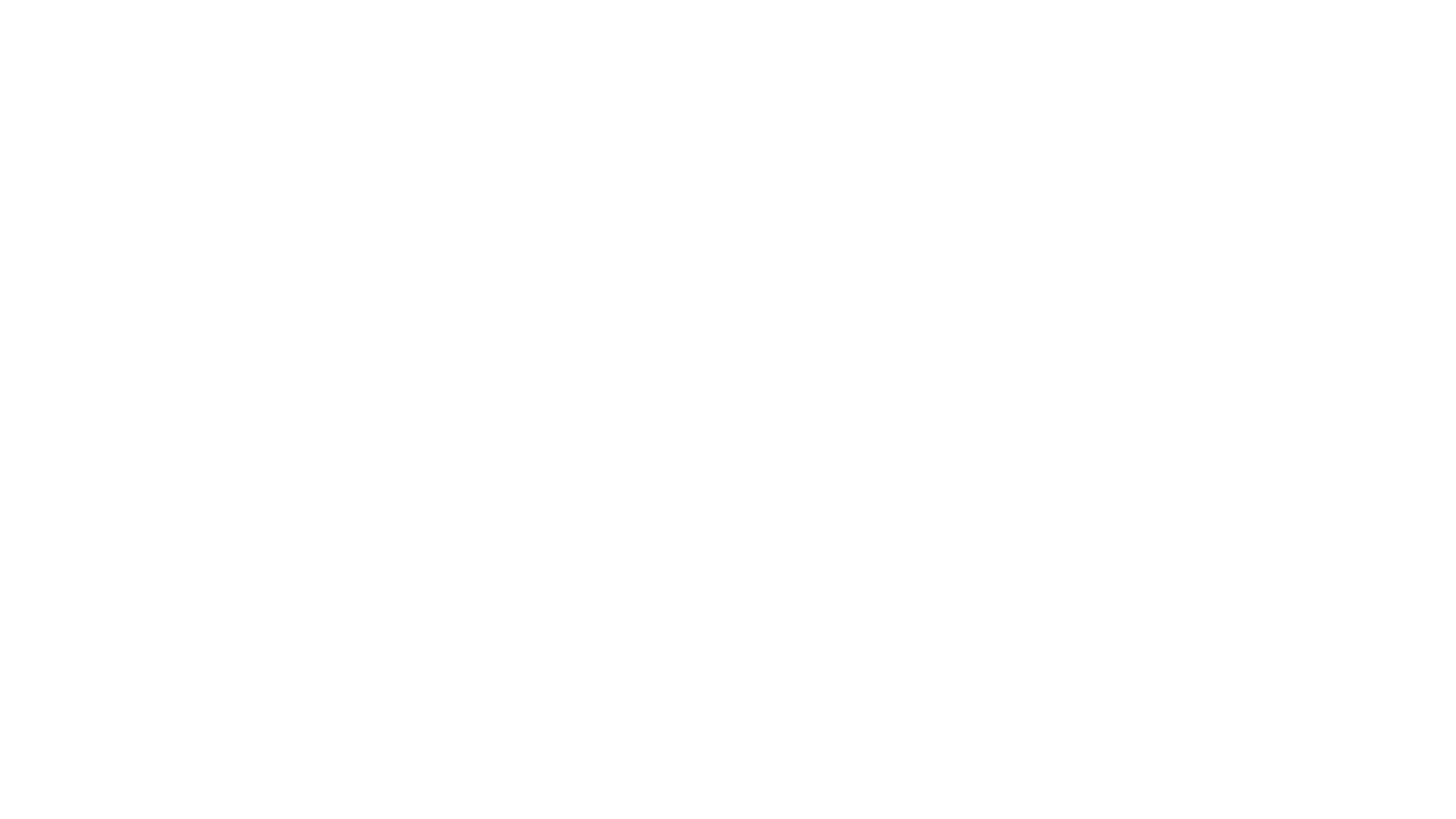 TENDINITIS
Inflammation or irritation of a tendon.
It can occur ANYWHERE; but most common in the shoulder, elbow, wrist, hip, knee, foot or ankle.
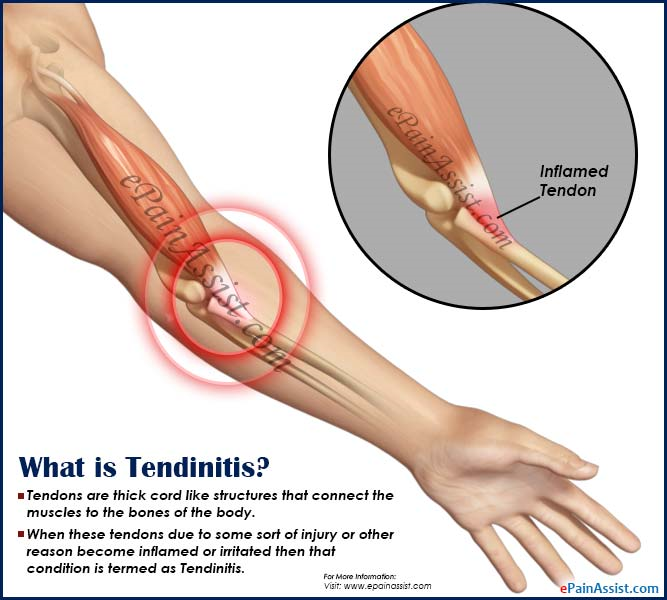 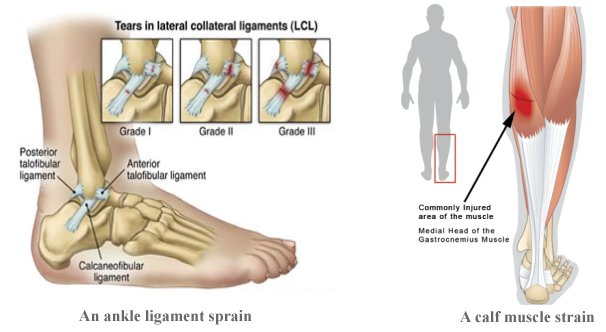 A stretching or tearing of ligaments, the fibrous tissue that connects bones and joints.
SPRAINS
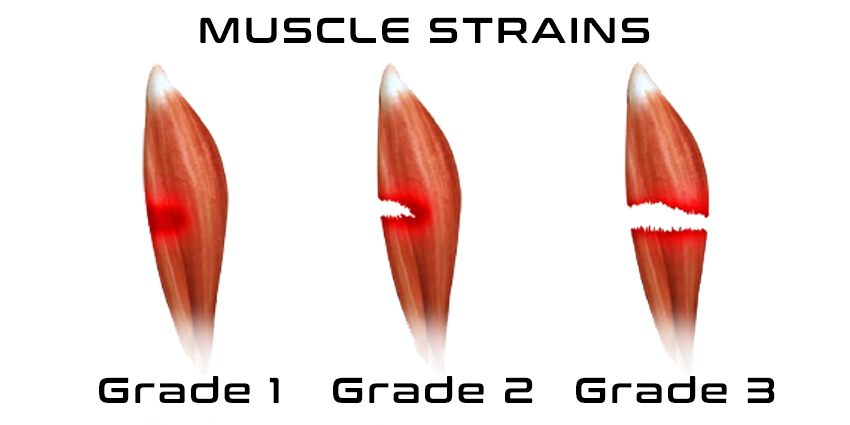 STRAINS
A stretching or tearing of muscle or a tissue connecting muscle to bone
Treatment of InjuriesRICE is a mnemonic for four elements of treatment for soft tissue injuries – an acronym for Rest, Ice, Compression and Elevation.
Signs vs. Symptoms of Injuries
SIGNS
Don’t ignore these…
Bruising
Swelling
Bleeding
Tenderness
Weakness
SYMPTOMS
These will feel different than the signs…
Pain
Soreness
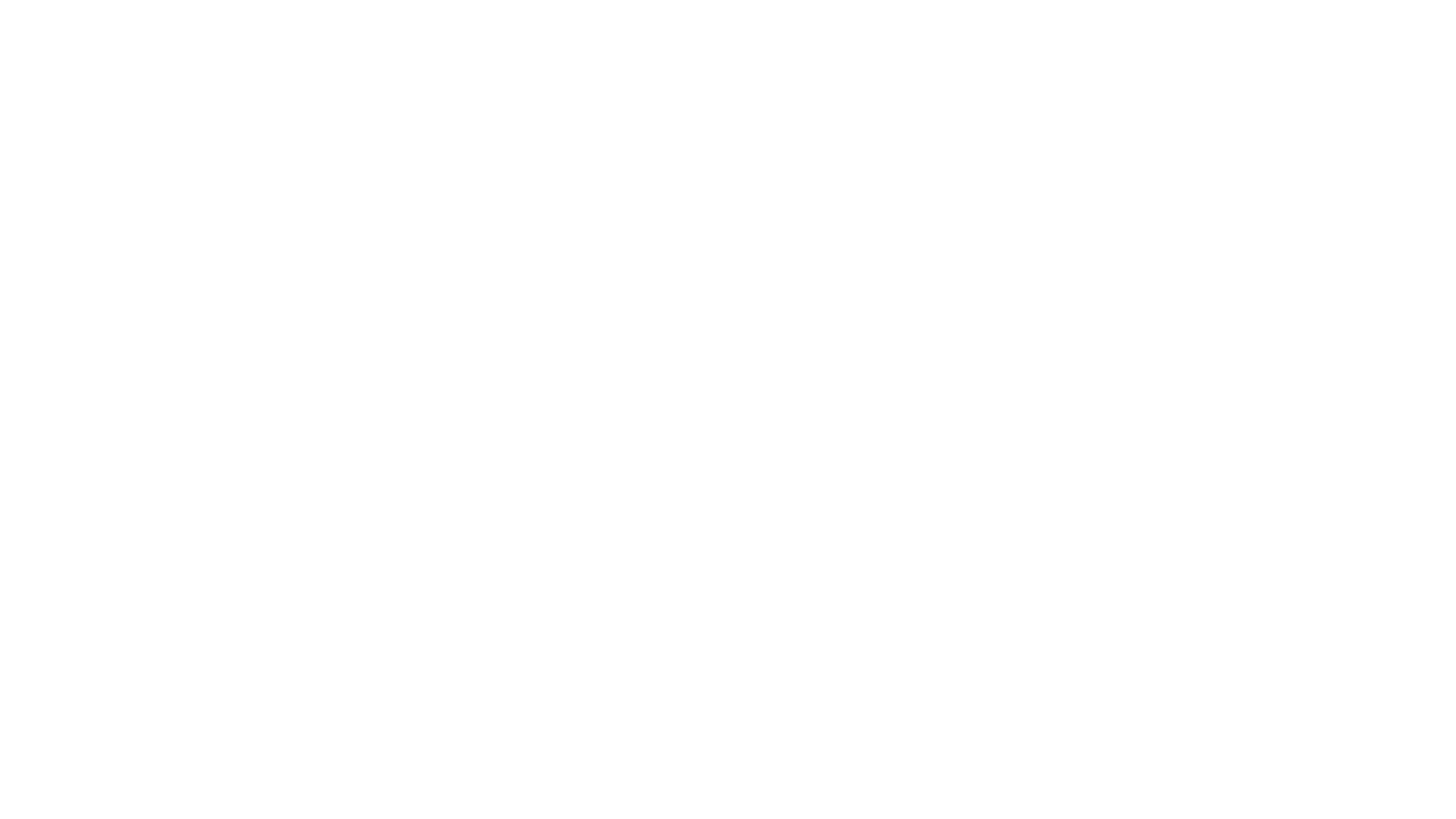 Warm-up and cool down (a must before and after a workout)
Listen to your body… pain = STOP!!
Wear good shoes for the training that you are doing (look at the shoes and what they are actually made for)
Wear the appropriate clothing for training what do you think I mean by this?
Hydrate.. Appropriately!!
Eat properly for your training
Know your limits if you don’t you won’t be able to keep up with your training
Go to a doctor if you are in pain and it doesn’t get any better!
Injury Prevention
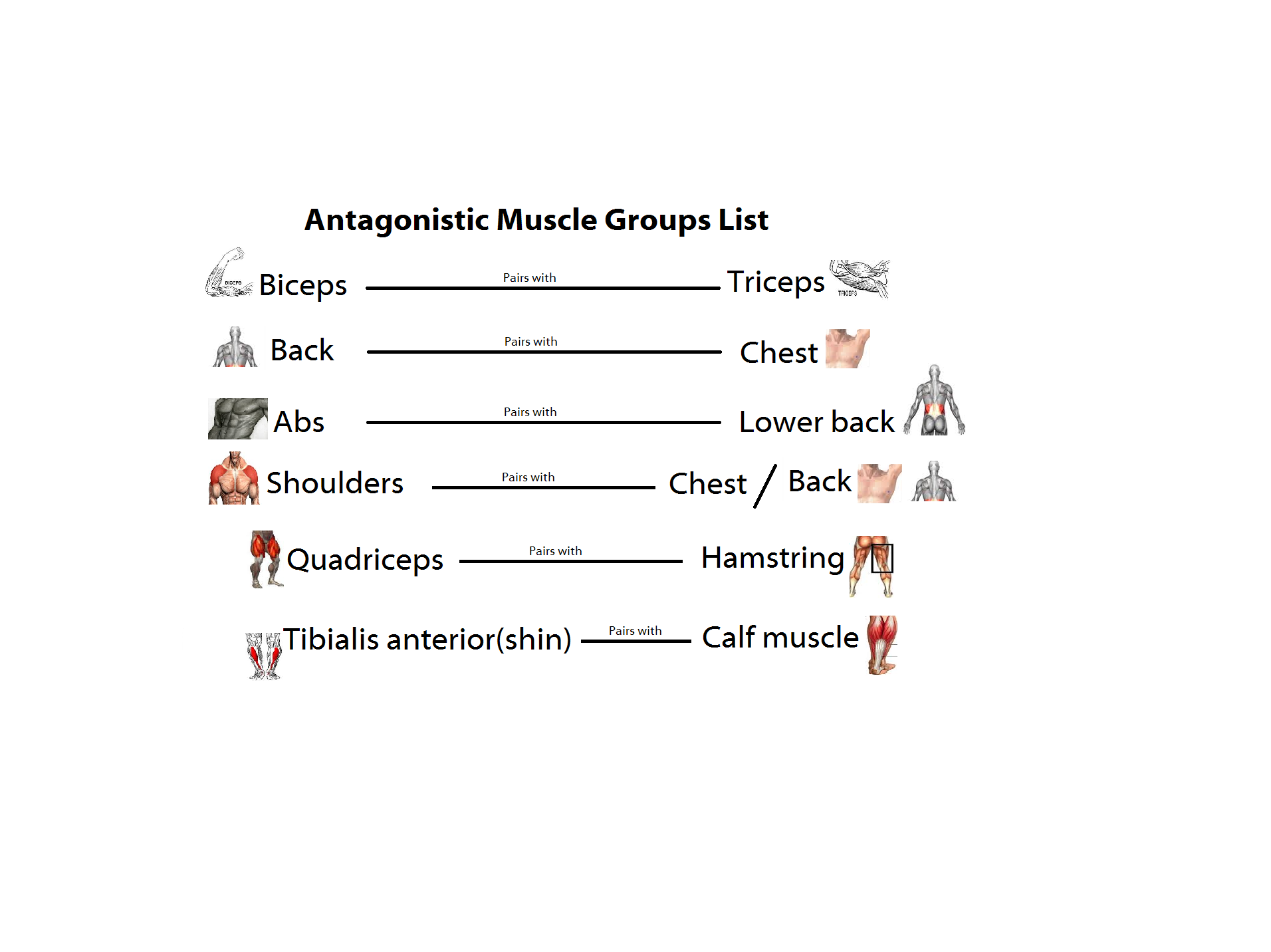 It will help reduce the chance of injuries!
Having an equal amount of muscle on each side of a joint is important to avoid the chance of an injury
What is muscle balance and why it is so important?
Heat Illness and Training
What you should do with each heat illness
Heat Cramps: Hard tense muscles… cramps that begin suddenly in the hands, calves or feet
- What to do  Move to a cooler or area with AC and sip water slowly
Wear loosefitting, lightweight clothing. Wearing excess clothing or clothing that fits tightly won't allow your body to cool properly.
Protect against sunburn. Sunburn affects your body's ability to cool itself, so protect yourself outdoors with a wide-brimmed hat and sunglasses and use a broad-spectrum sunscreen with an SPF of at least 15. Apply sunscreen generously, and reapply every two hours — or more often if you're swimming or sweating.
Drink plenty of fluids. Staying hydrated will help your body sweat and maintain a normal body temperature.
Take extra precautions with certain medications. Be on the lookout for heat-related problems if you take medications that can affect your body's ability to stay hydrated and dissipate heat.
Never leave anyone in a parked car. This is a common cause of heat-related deaths in children. When parked in the sun, the temperature in your car can rise 20 degrees F (more than 6.7 C) in 10 minutes.
Take it easy during the hottest parts of the day. If you can't avoid strenuous activity in hot weather, drink fluids and rest frequently in a cool spot. Try to schedule exercise or physical labor for cooler parts of the day, such as early morning or evening.
Get acclimated. Limit time spent working or exercising in heat until you're conditioned to it. People who are not used to hot weather are especially susceptible to heat-related illness. It can take several weeks for your body to adjust to hot weather.
Be cautious if you're at increased risk. If you take medications or have a condition that increases your risk of heat-related problems, avoid the heat and act quickly if you notice symptoms of overheating. If you participate in a strenuous sporting event or activity in hot weather, make sure there are medical services available in case of a heat emergency.
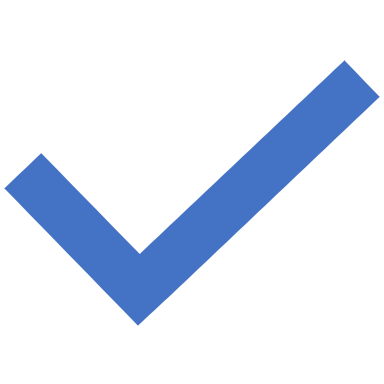 Preventing Heat Stroke
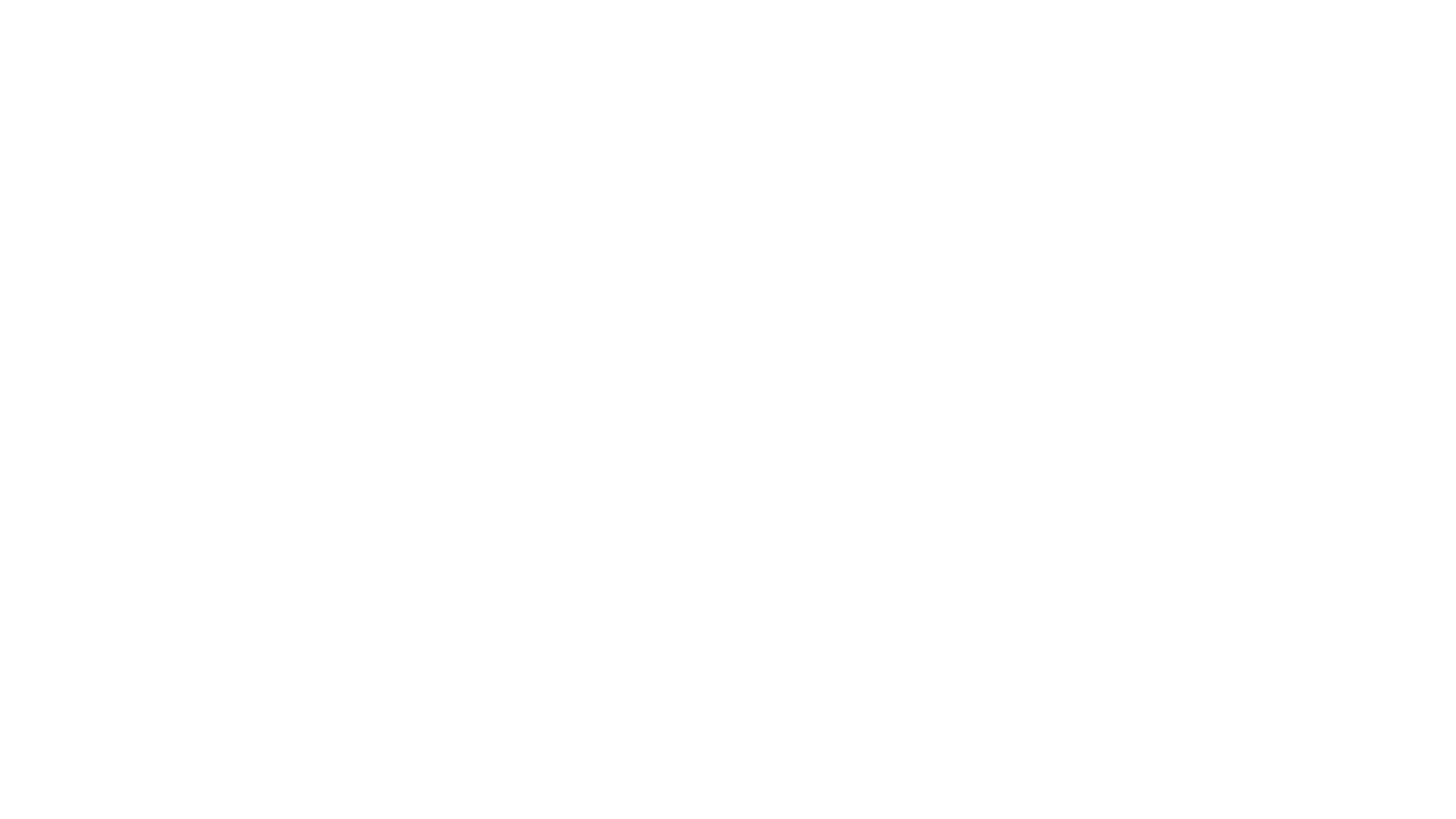 Cold Weather Illnesses while Training
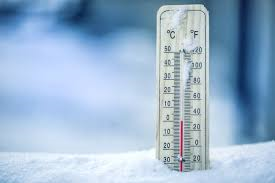 FROSBITE A condition in which skin and the tissue just below the skin freeze.
Sensory: pins and needles, reduced sensation of touch, skin burning sensation, or stinging sensation
Skin: blue skin from poor circulation or redness
Also common: blistering, feeling cold, or waxy skin

HYPOTHERMIA the condition of having an abnormally low body temperature, typically one that is dangerously low.
First stage: shivering, reduced circulation;
Second stage: slow, weak pulse, slowed breathing, lack of co-ordination, irritability, confusion and sleepy behavior;
Advanced stage: slow, weak or absent respiration and pulse.
Preventing Hypothermia
Staying warm in cold weather. Before step out into cold air, remember the advice that follows with the simple acronym COLD — 
Cover
Overexertion
Layers
Dry
Cover. Wear a hat or other protective covering to prevent body heat from escaping from your head, face and neck
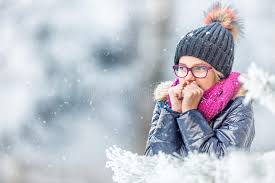 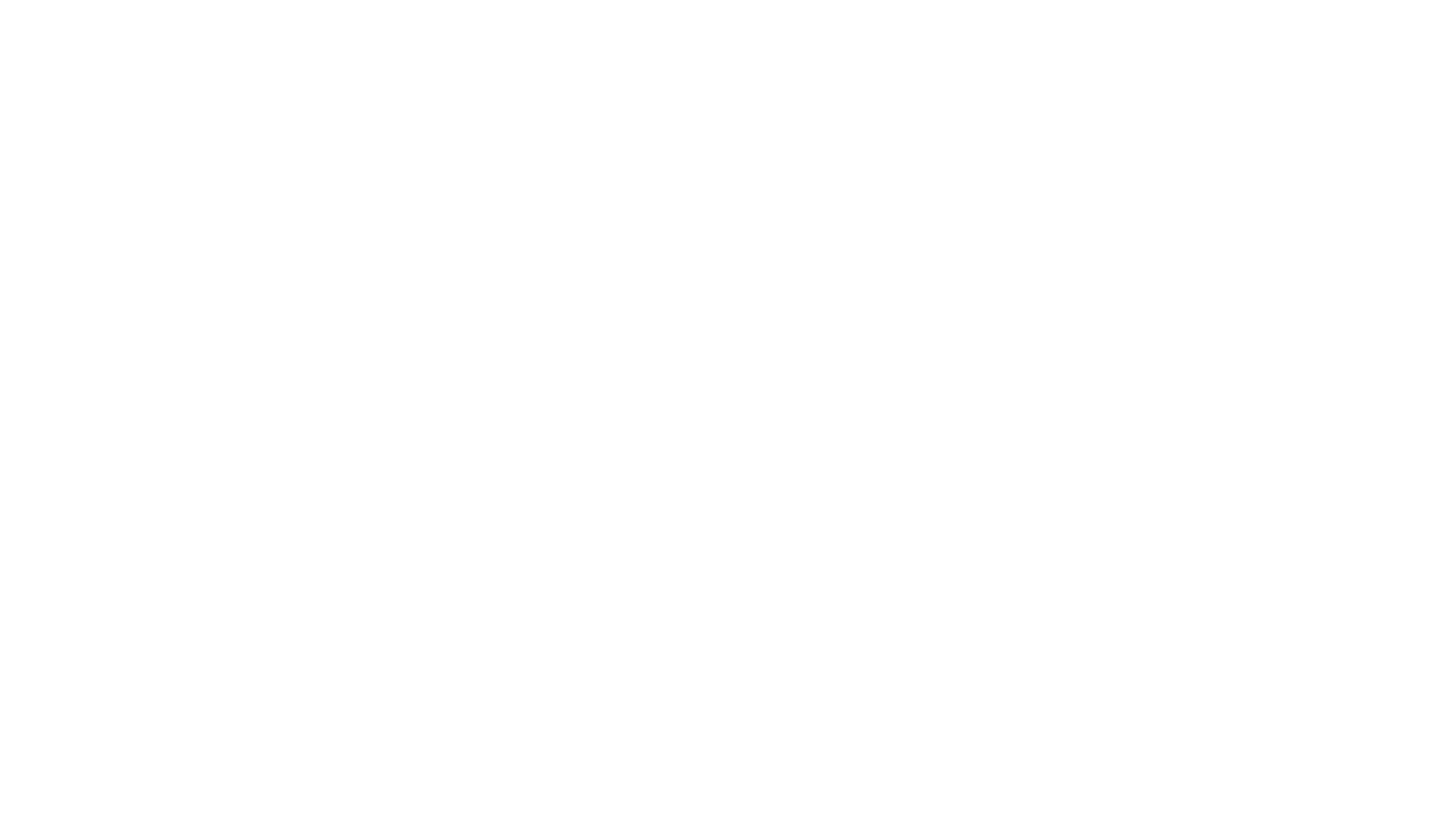 CONCLUSION
What got your attention the most??